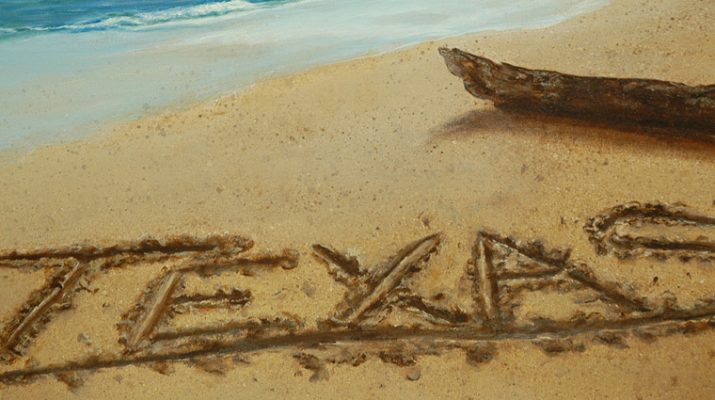 TEXAS SET UPDATE
RMS: June 6, 2023
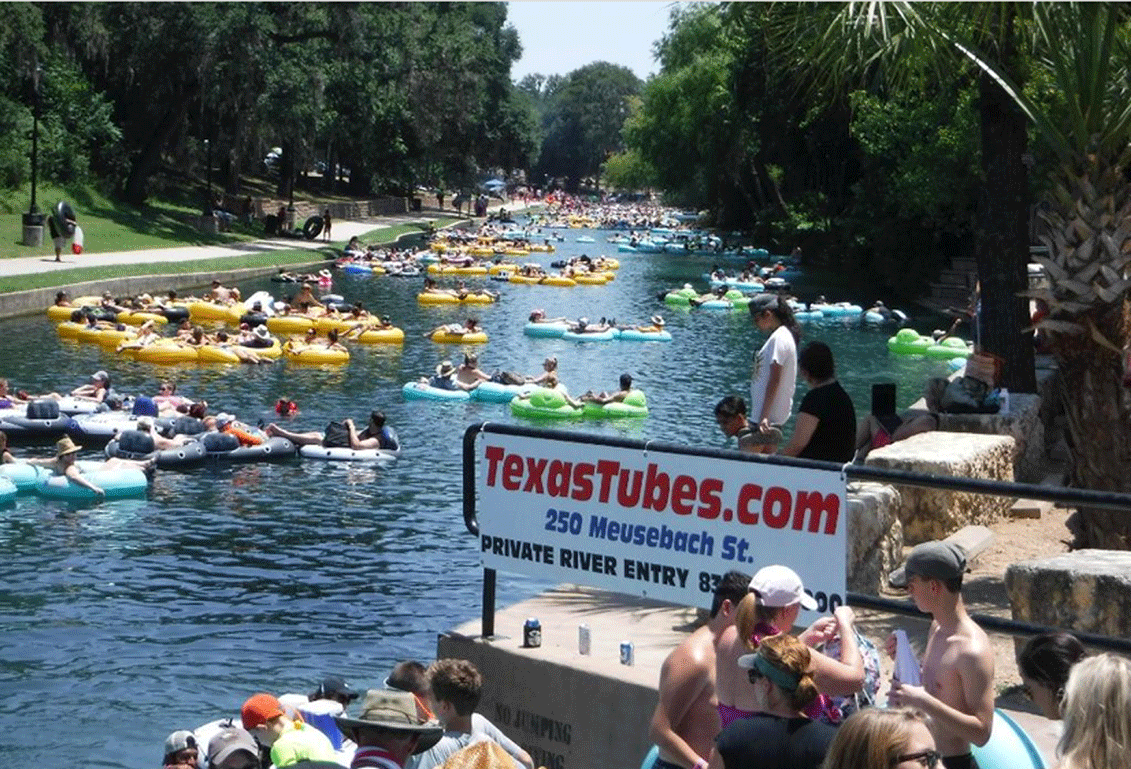 Meeting
Change Control Call
Finalized TEXAS SET 5.0 Scripts
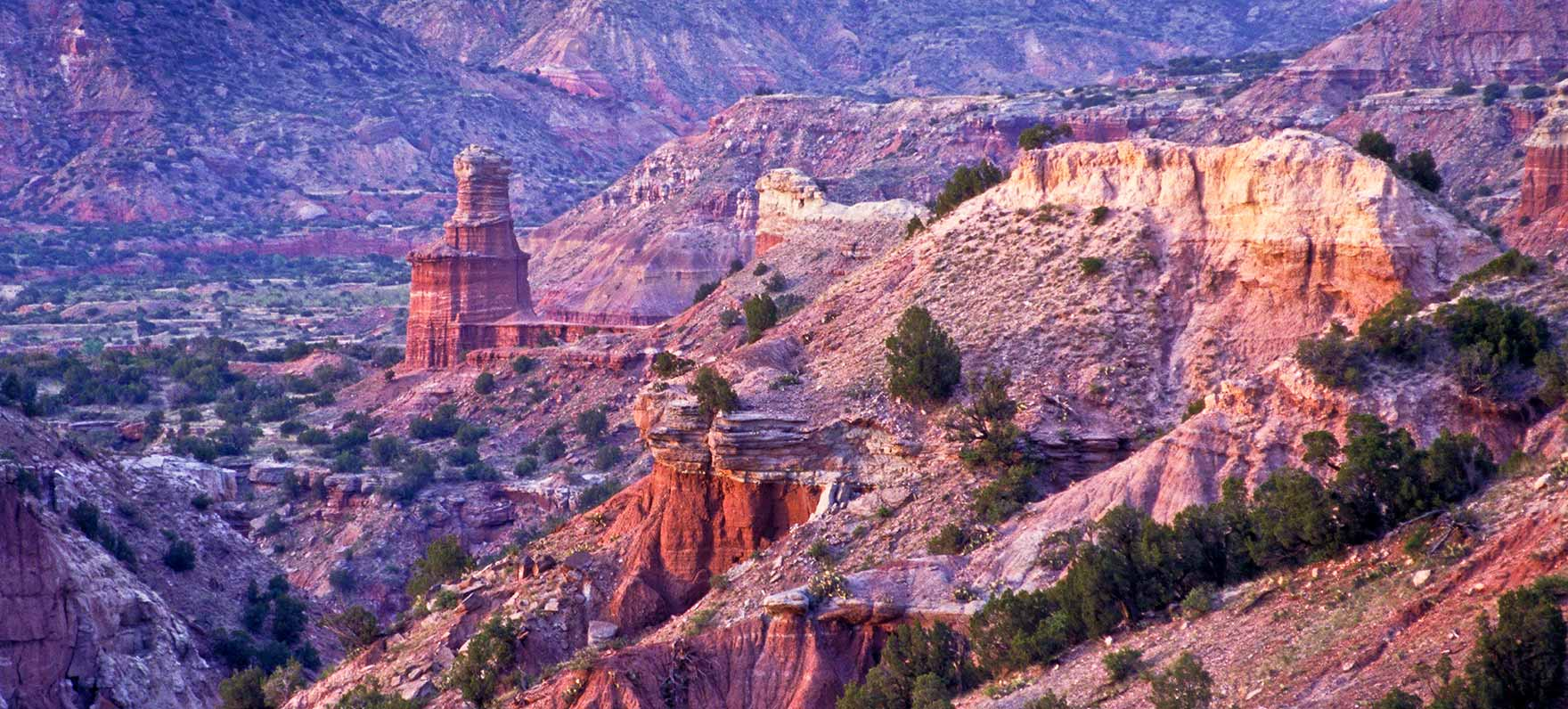 LUBBOCK
All CRs will perform Penny and Connectivity in LPL0423
Approximately 90+ CRs registered for flight and 5 CRs will perform end to end testing with LPL
Status update on LPL0423
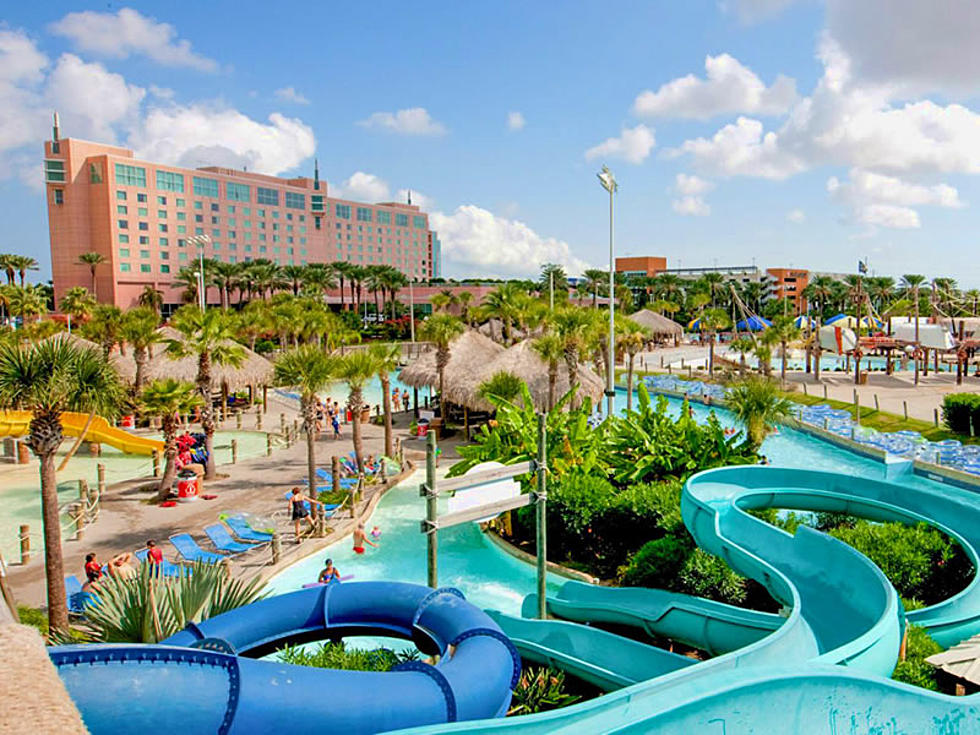 Voting items
Change Controls
TXSETCC 2023-843:  To provide better clarification for the use of reject code SOP the reject name and gray box will be updated
TXSETCC 2023-844:  Remove I2M - Invalid Second Move Out from the 814_04 transaction	
TEXAS SET 4.0 Implementation Guide Redlines/Change
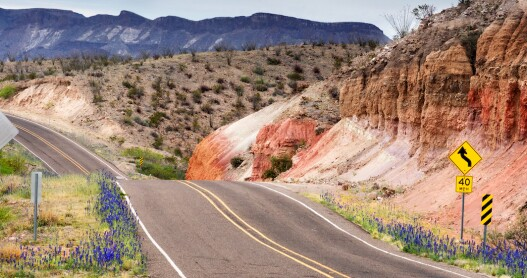 NEXT MEETING
June 21, 2023 @ 1PM
WebEx Only